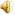 обобщающий урок  
по теме:
« Металлы»
Металл
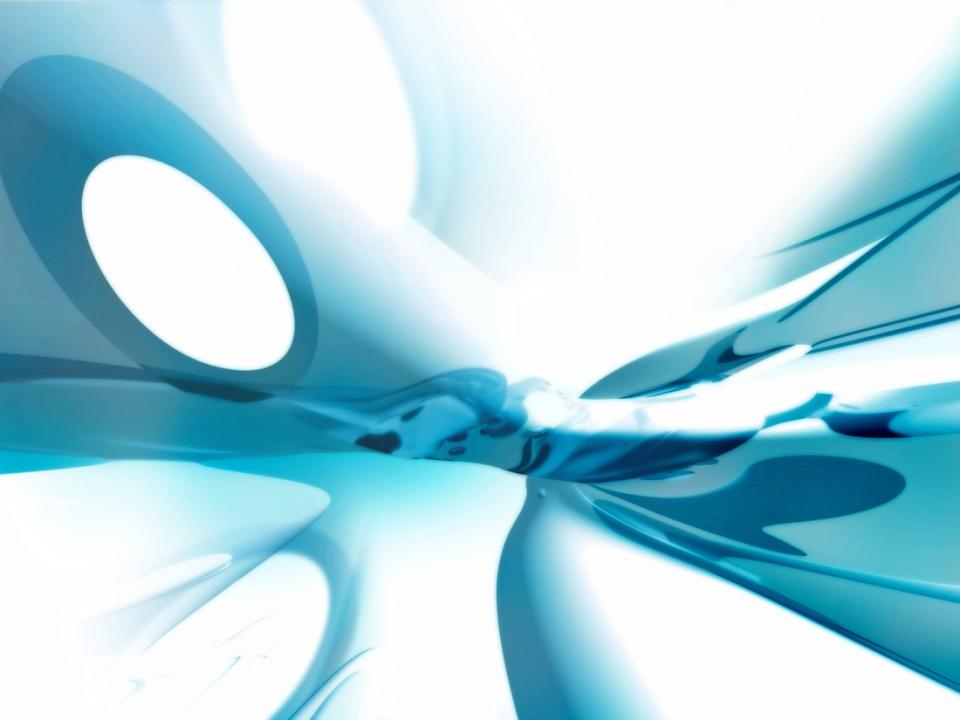 10
20
30
40
Электронное строение атома металла
10
20
30
40
Этимология металлов
10
20
30
40
Сплавы
металлов
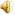 Видео вопрос
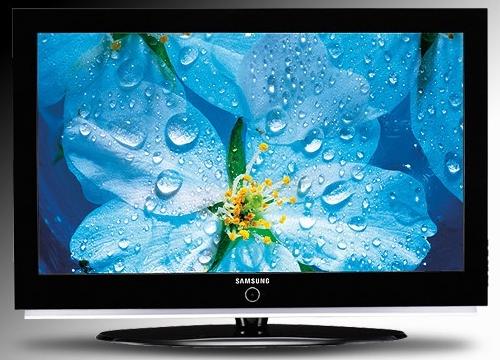 Сам вопрос
Ответ
вопрос
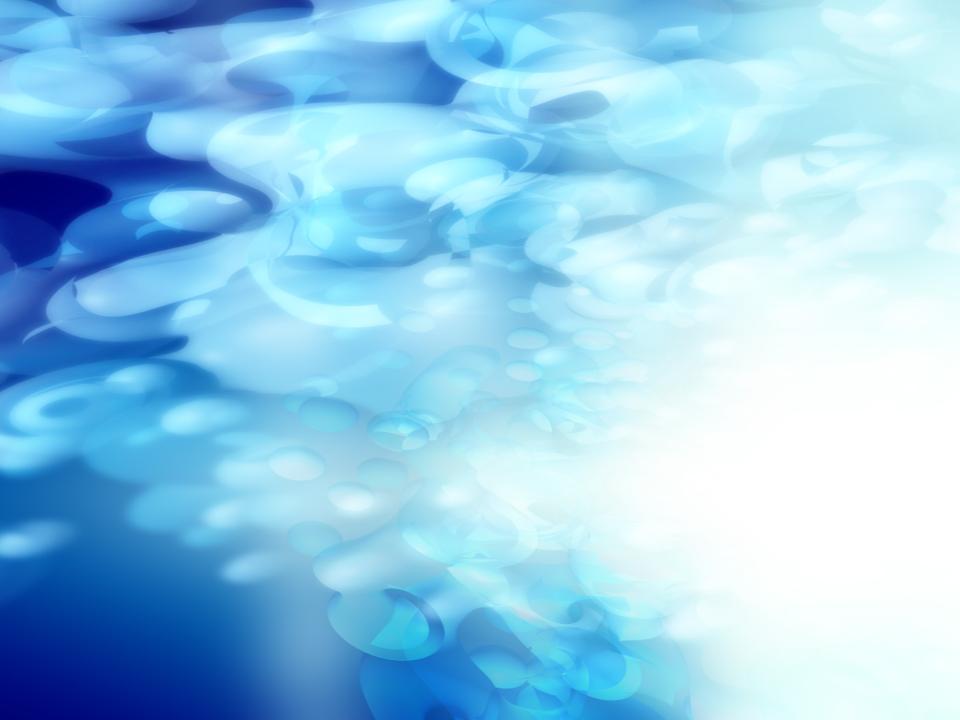 кислота
вода
щелочь
Экспериментальный конкурс КАПИТАНОВ
вода
щелочь
кислота
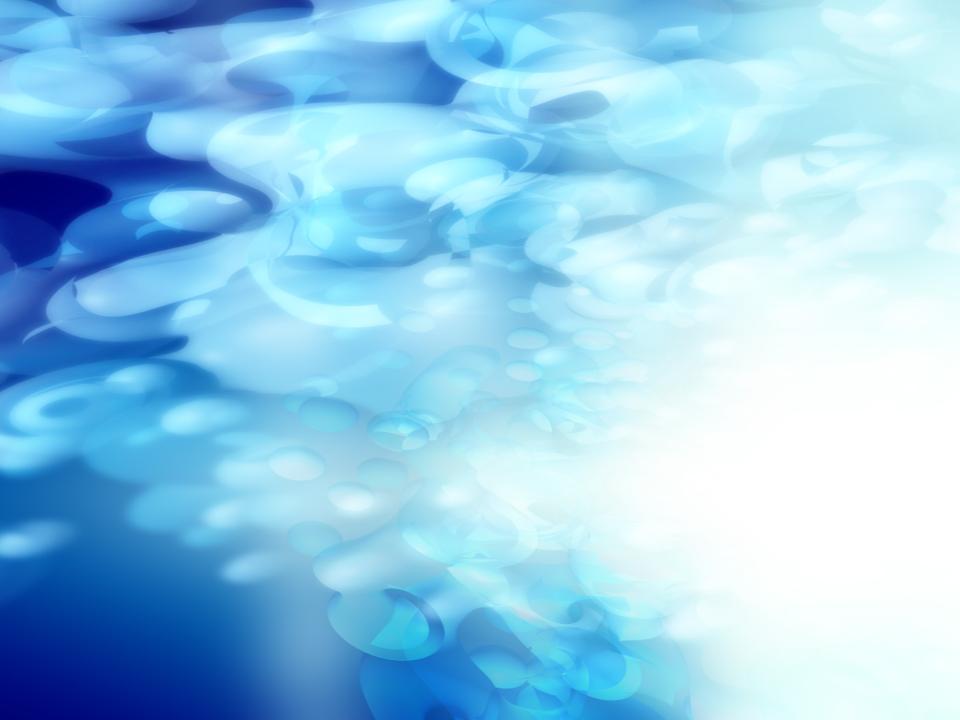 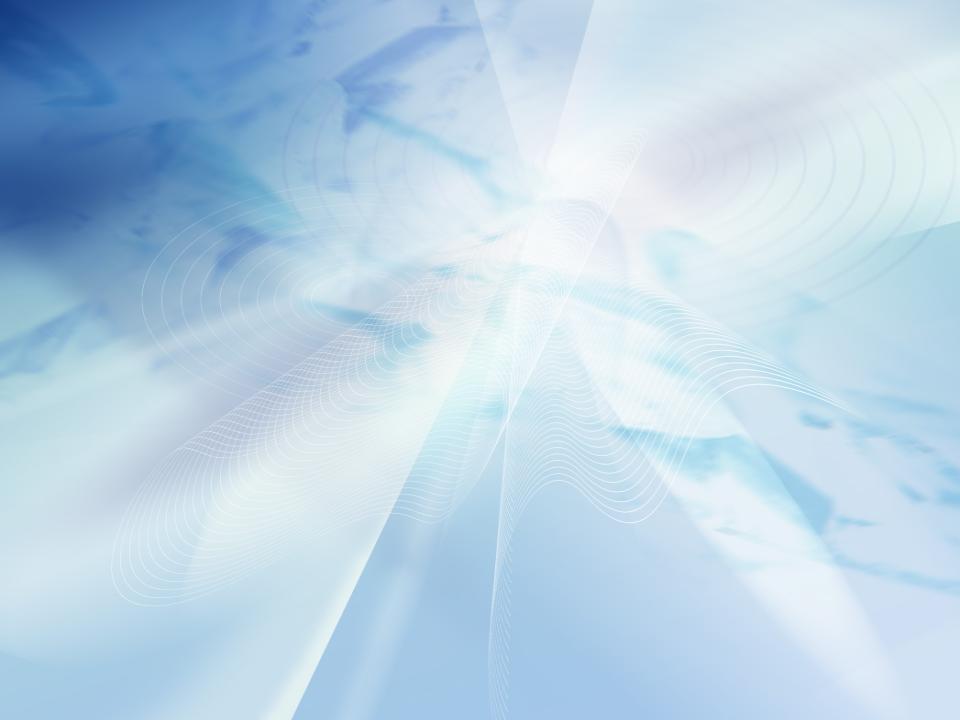 ГОНКА ЗА ЛИДЕРОМ
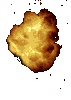 Гонка за лидиром
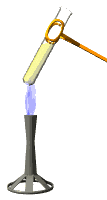 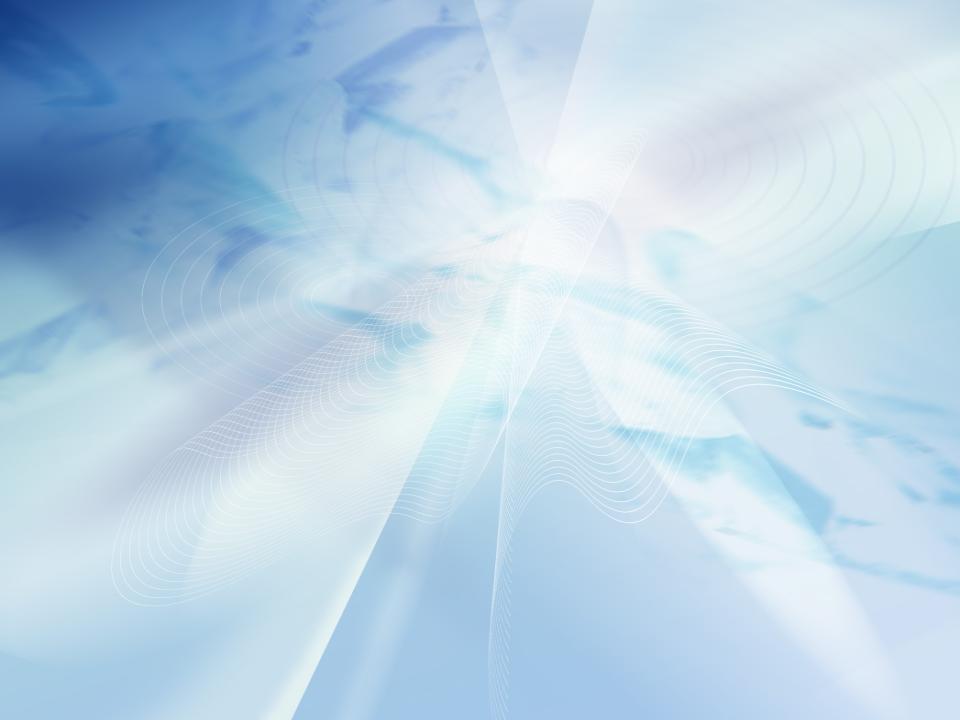 КNH2               КOH
   
            К           КО2             К2О
4
3
5
2
1
1.K +     = KO2
 2.KO2 +    = K2O
 3.K +    = KNH2
 4.KNH2+    = KOH
 5.K2O +    = KOH
К+ О2  = КО2
КО2 + 3К = 2К2О
2К+ 2NH3 = 2КNH2+ H2
КNH2+ H2O= КOH +NH3
К2О +H2O=2КOH
FeCl3    K [ Fe(OH)4 ]       Fe        Fe(OH)3       NaFeO2      FeCl2
2
4
3
5
1
1.FE+                     =FE Cl3
 2.FE+                     =FE Cl2
 3. FE+                    = FE (oh)3
 4. FE (oh)3 +        = K[FE (oh)4]
 5. FE (oh)3+         = na FEo2
2Fe +3CL2 = 2FeCL3
Fe+2HCl → FeCl2+ H2↑;
4Fe + 3О2 + 6Н2О = 4Fe(ОН)3
Fe(ОН)3 + КОН = К[Fe(ОН)4]
Fe(ОН)3 + NaОН = NaFeO2+2H2О
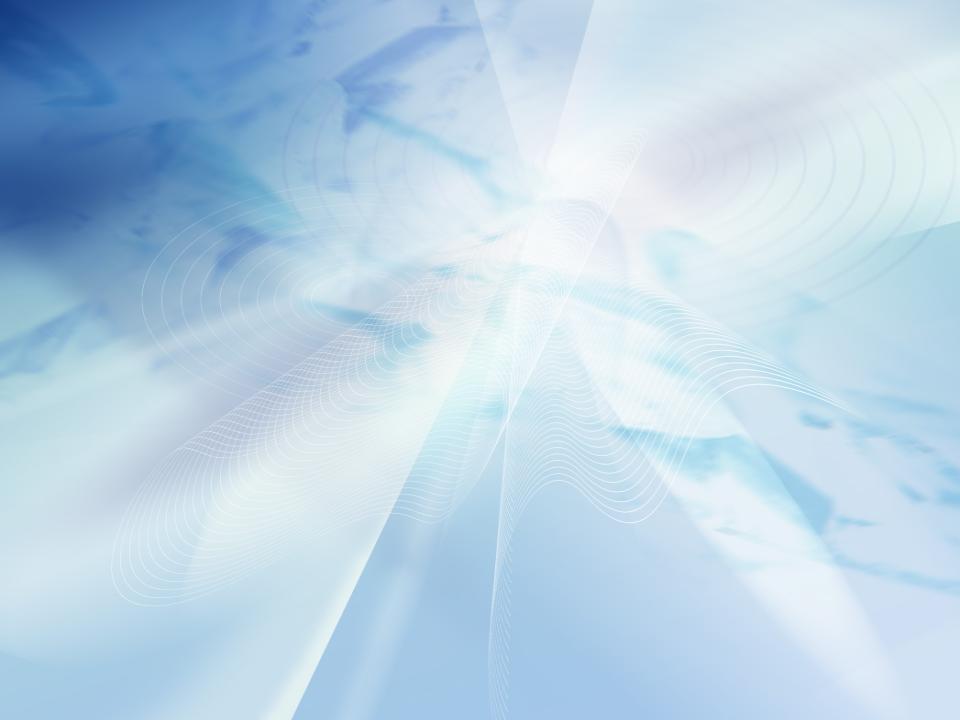 СаН2  (CH3COO)2Ca    Са      Са(OH)2      СаCO3        CO2
2
1
3
4
5
3,4 вариант
1. Ca+               = (CH3COO)2Ca
 2.Ca+                = Cah2
 3. Ca+               = Ca(oh)2
 4. Ca(oh)2+     = CaCO3
 5. CaCO3                 = CO2
2CH3COOH+Ca=(CH3COO)2Ca+H2
Са + Н2 = СаН2
Са+2Н2О=Са(ОН)2 +Н2.
Ca(OH)2+CO2= СаCO3+ Н2O
СаCO3 = CO2+ CaO
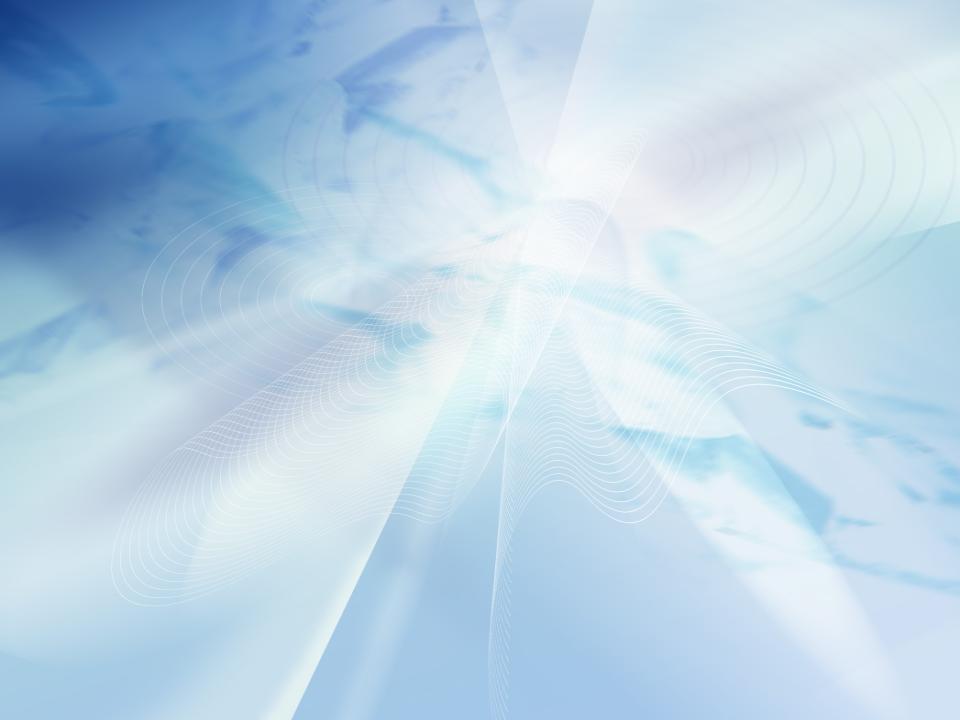 Al2O3

             Al              NaAlO2        Na [ Al (OH)4 ]

                              Al(OH)3
1
2
5
4
3
4Al+3O2=2Al2O3
1.al+                      = al2o3
 2. al2o3 +              = na[al (oh)4]
 3. al+                     = al (oh)3
 4. al(oh)3 +         = na[al (oh)4]
 5. al (oh)3 +         = naalo2
Al203+2Na0H+3H20=2Na[Al(0H)4]
2Al+ 6H2О=2Al(OH)3+3H2
Al(OH)3+NaOH=Na[Al(OH)4]
2Al(OH)3 +Na2О= NaAlO2+2H2О
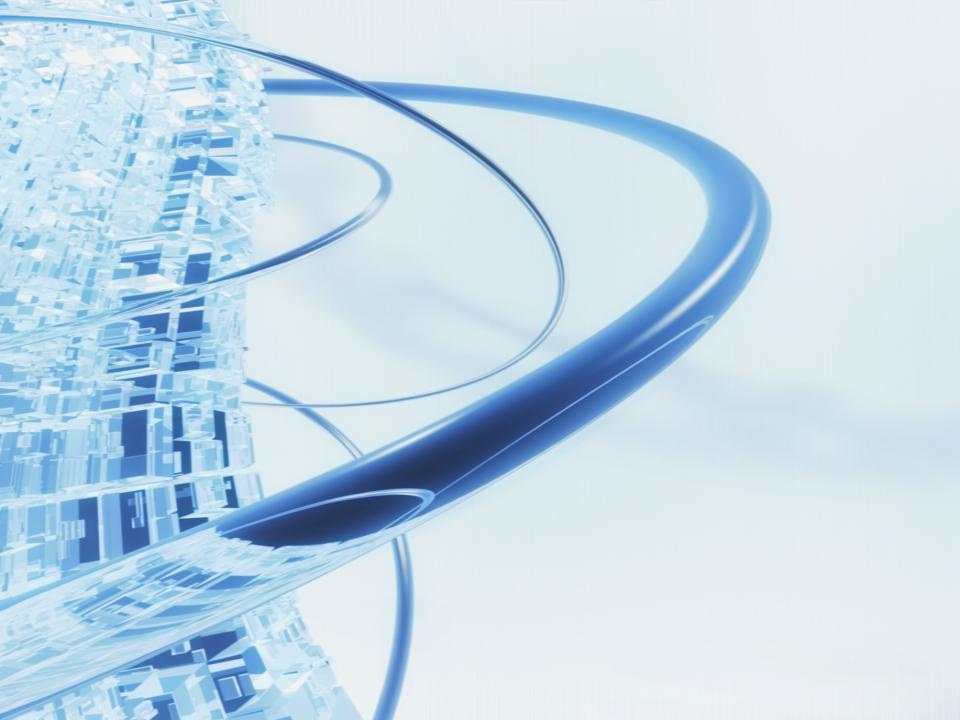 В детстве мы читали о нем в сказке Андерсена. Его звон слышали заблудившиеся путники и находили дорогу.Он может болеть «чумой»Какой это металл?
2.8.18.18.4
3 вариант
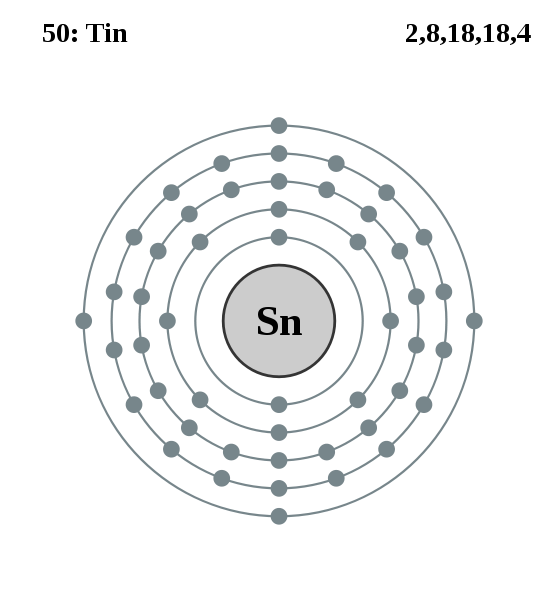 ответ
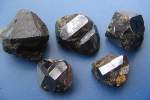 Олово
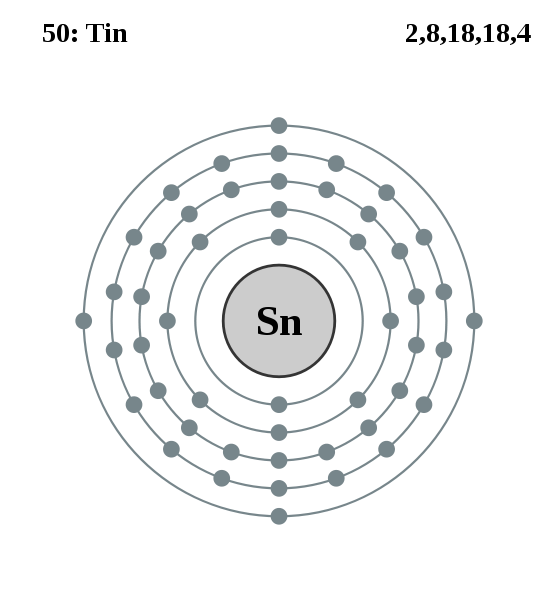 Сказка об оловянном солдатике
 Бронзовые колокола
 (сплав меди и олова)




 Оловянная чума – превращение металла в порошок  при t°= 40°С (явление аллотропии)
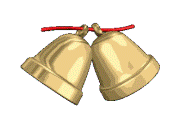 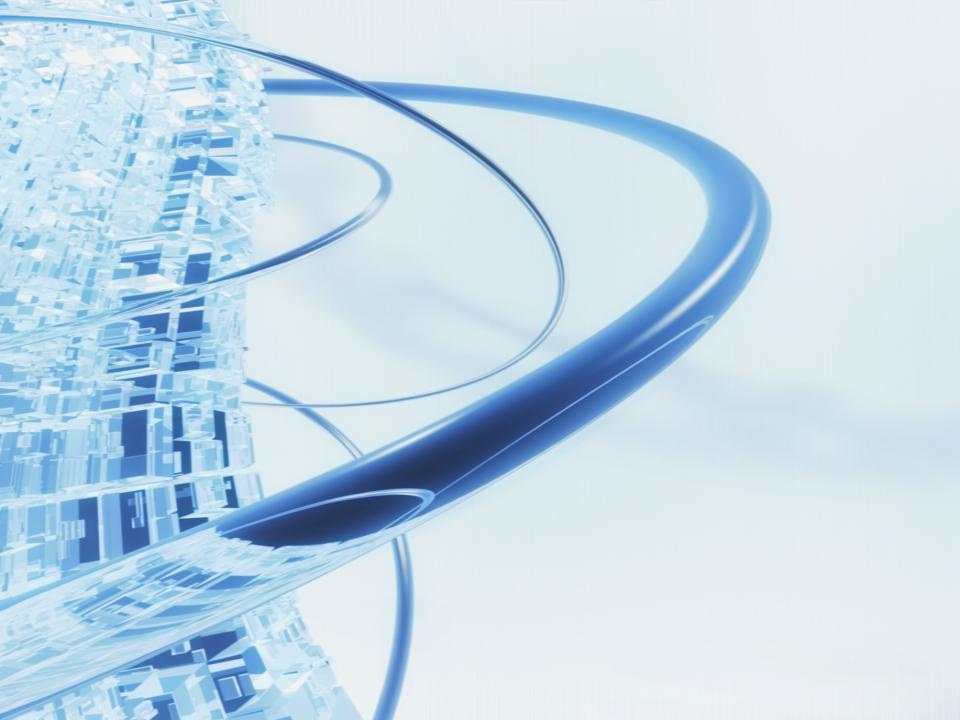 При раскопках этрусских гробниц (1000 лет до н.э) были обнаружены зубные протезы.Вопрос: из какого металла они были сделаны?
[Xe] 4f145d106s1
ответ
ответ
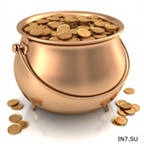 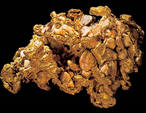 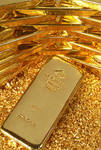 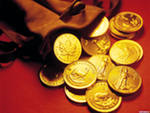 Золото
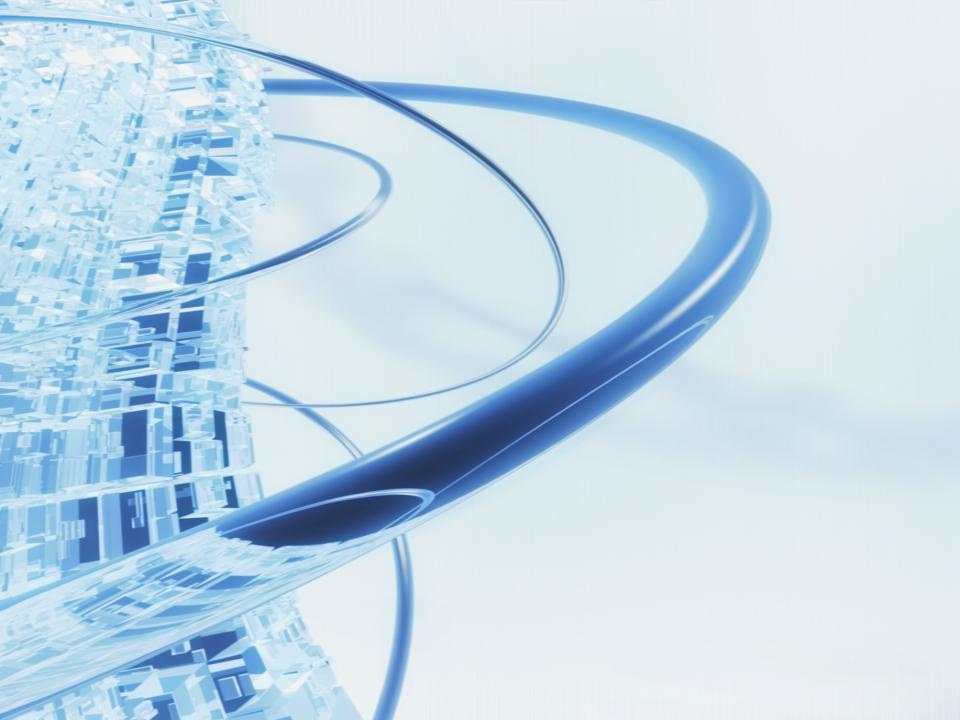 40. Определите металл 
по его квантовым числам
n=3
l=0
me=0
s= -1/2
ответ
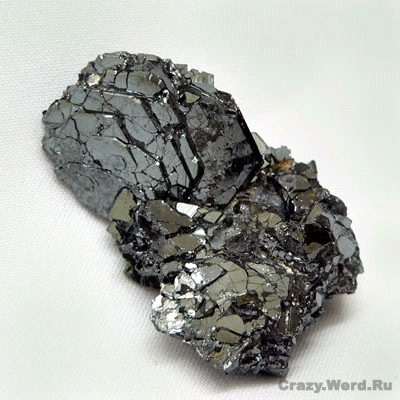 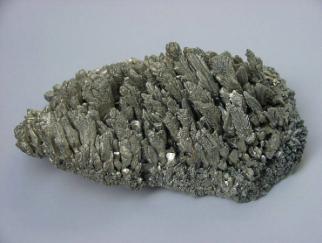 Мg ( магний)
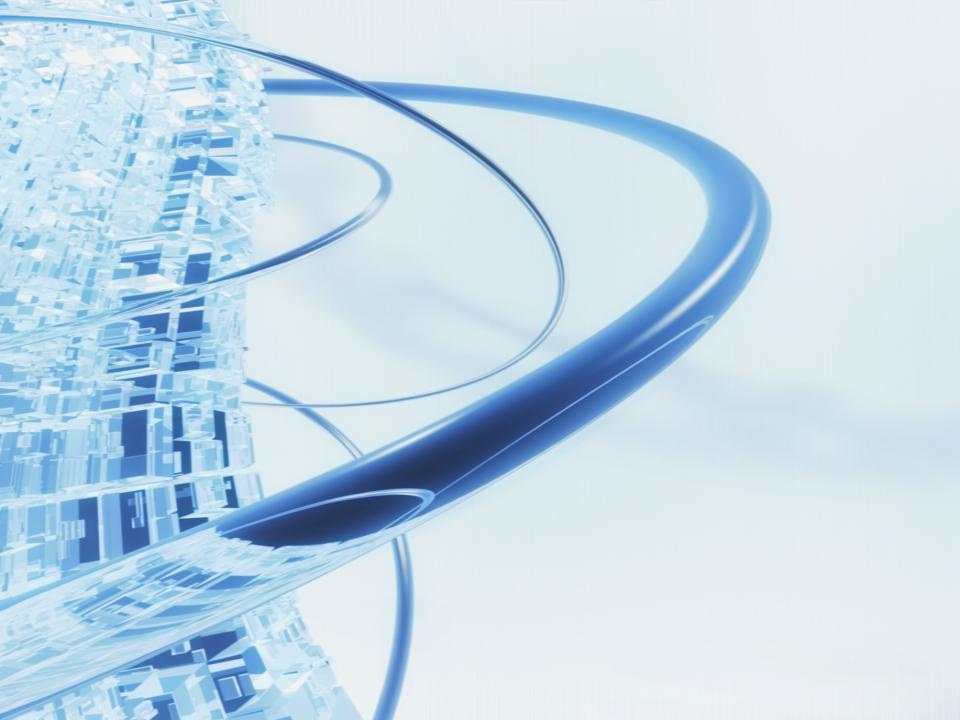 30. Определите элемент по его электронно-графическому изображению.
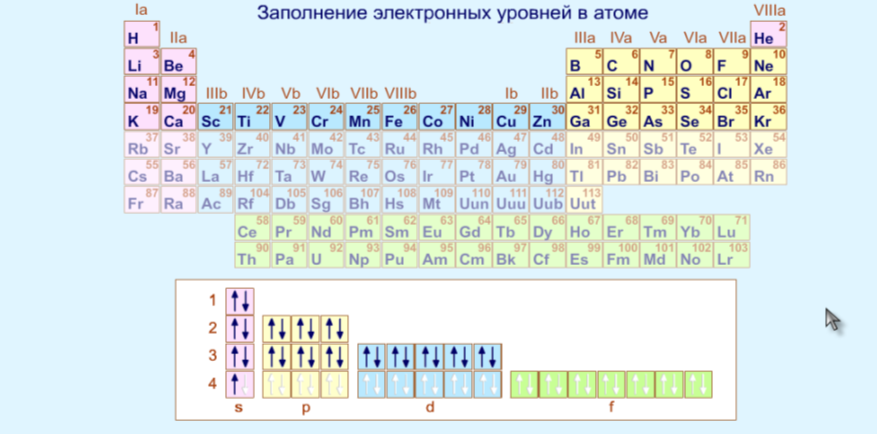 ответ
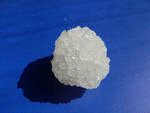 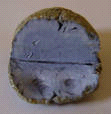 К (калий)
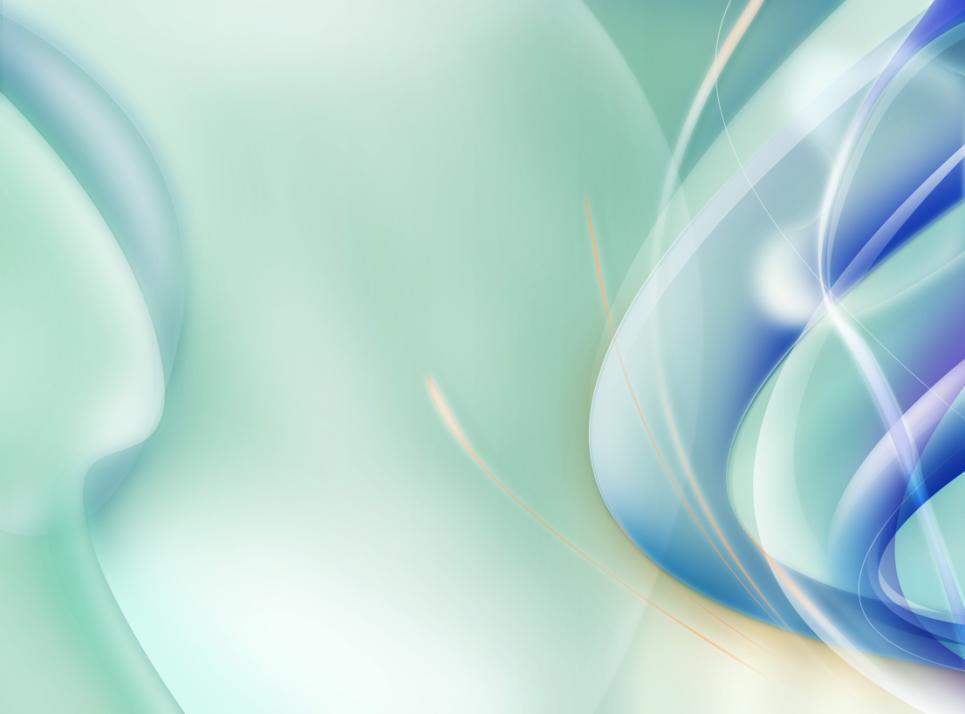 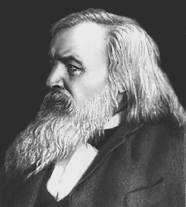 Что показа на рисунке?
Металл, названный в честь великого  русского химика, открывшего периодический закон химических элементов, учёного, педагога и общественного деятеля.
ответ
ответ
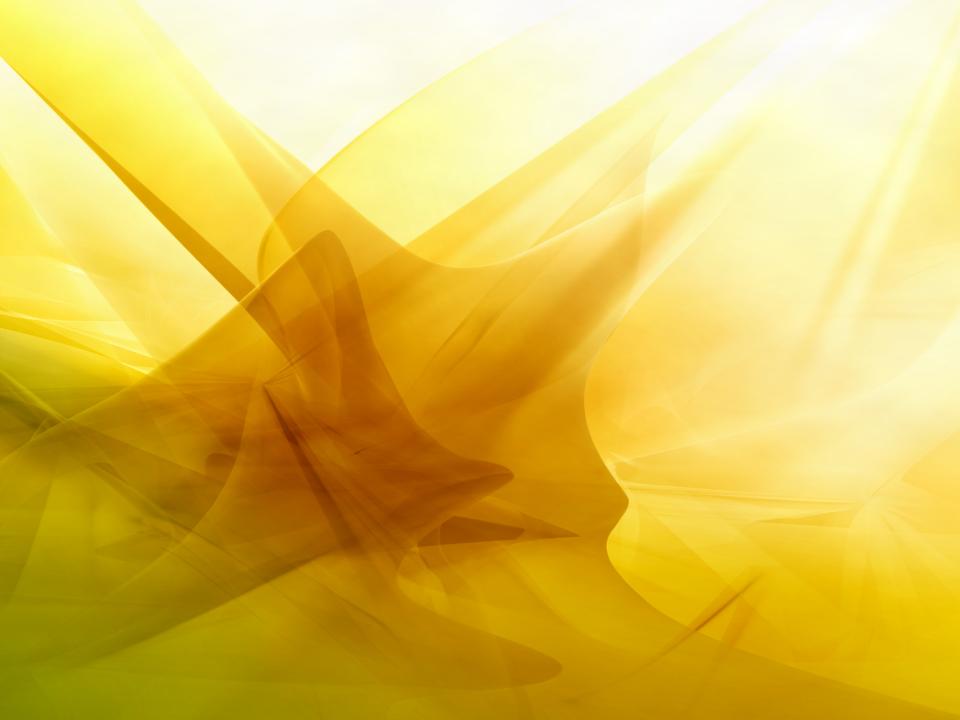 Md (Менделевий.) Менделеев 
Дмитрий Иванович 
(27.1.1834— 20.1.1907)
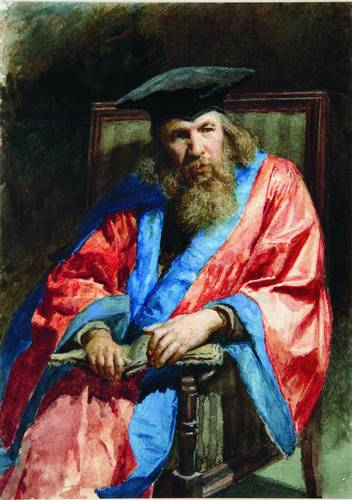 Сын И. П. Менделеева (1783—1847), директора Тобольской гимназии. Высшее образование получил на отделении естественных наук в Петербурге,  Главного педагогического института, курс которого окончил в 1855 с золотой медалью.
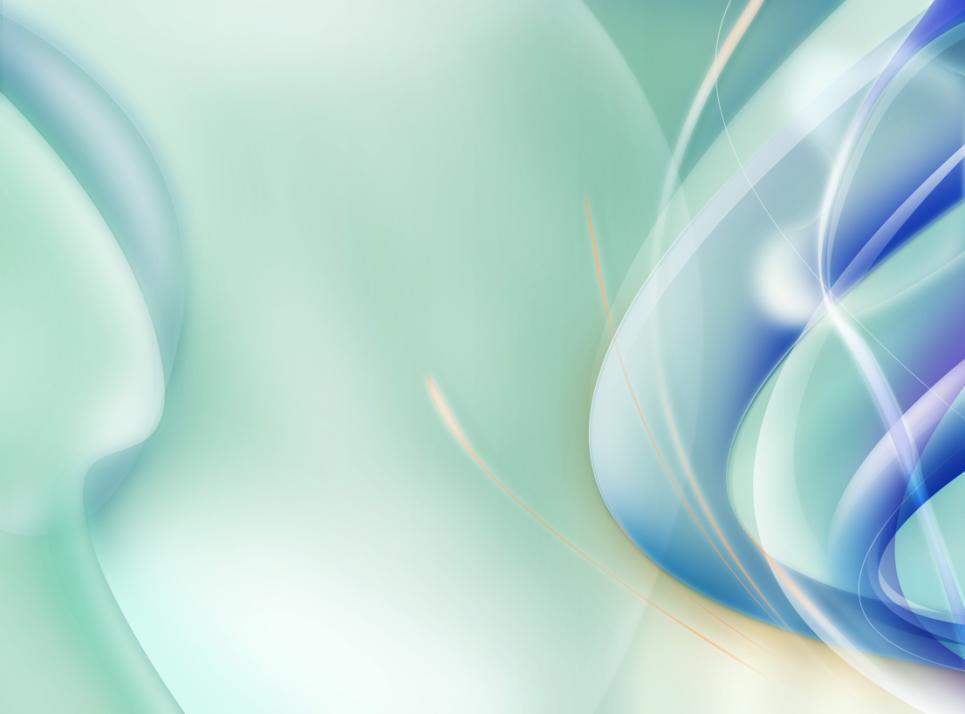 Металл, названный в честь 
Земли Русской
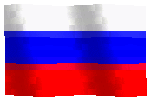 ответ
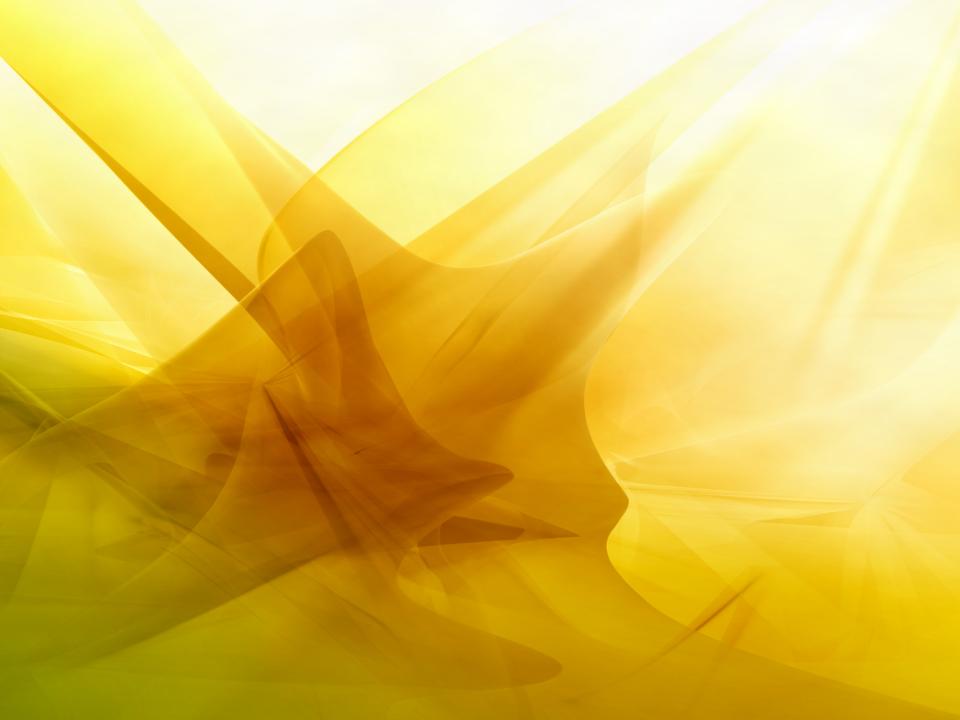 Рутений (Ru)
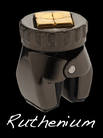 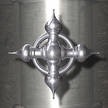 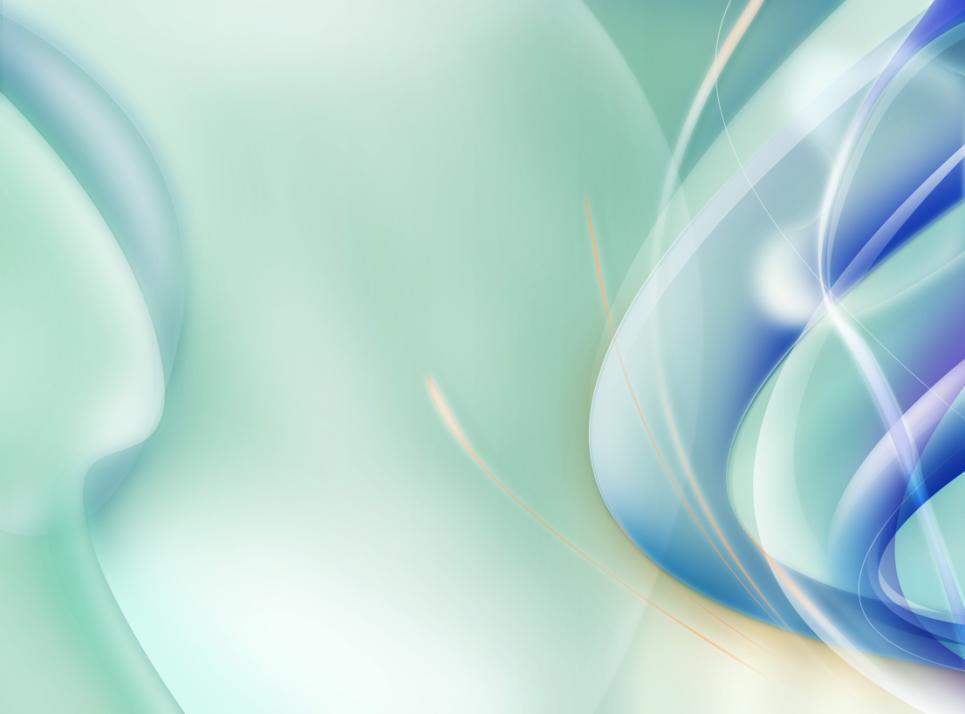 40. Этот элемент – металл, названный в честь естественного
   спутника Земли.
2-40
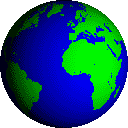 ответ
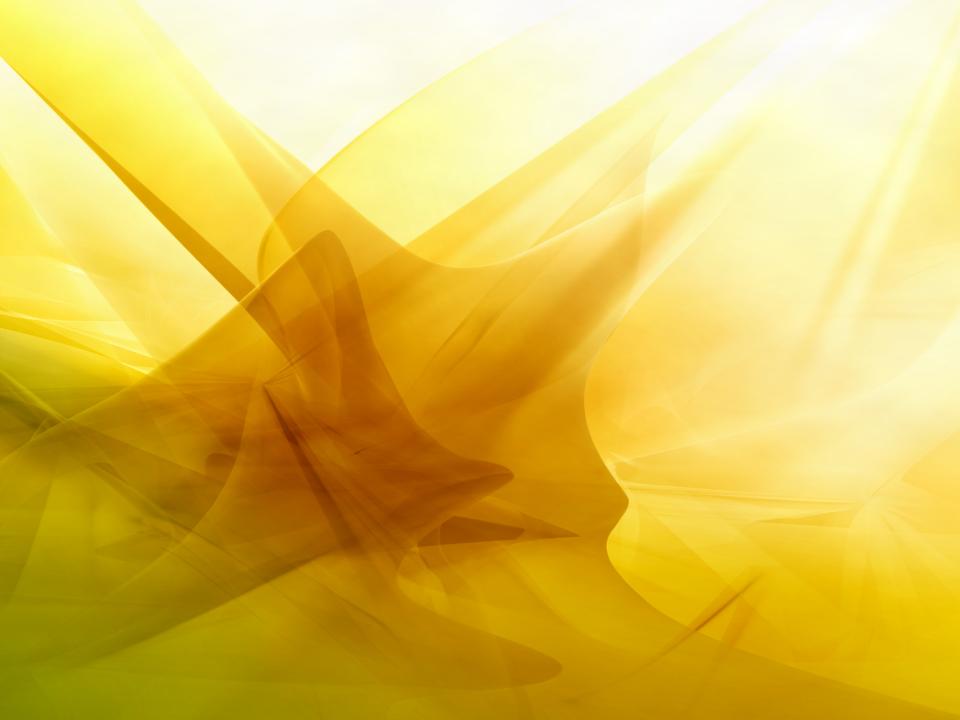 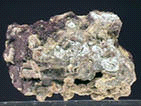 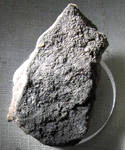 Се (Селен)
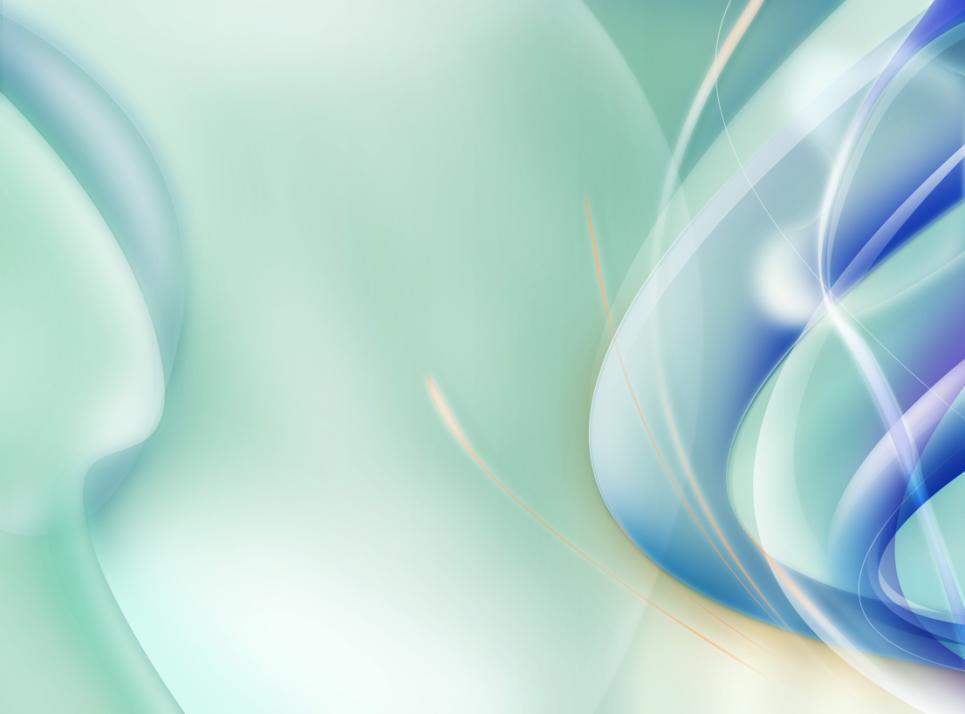 Кот в мешке
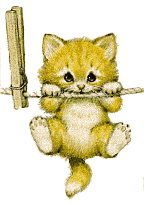 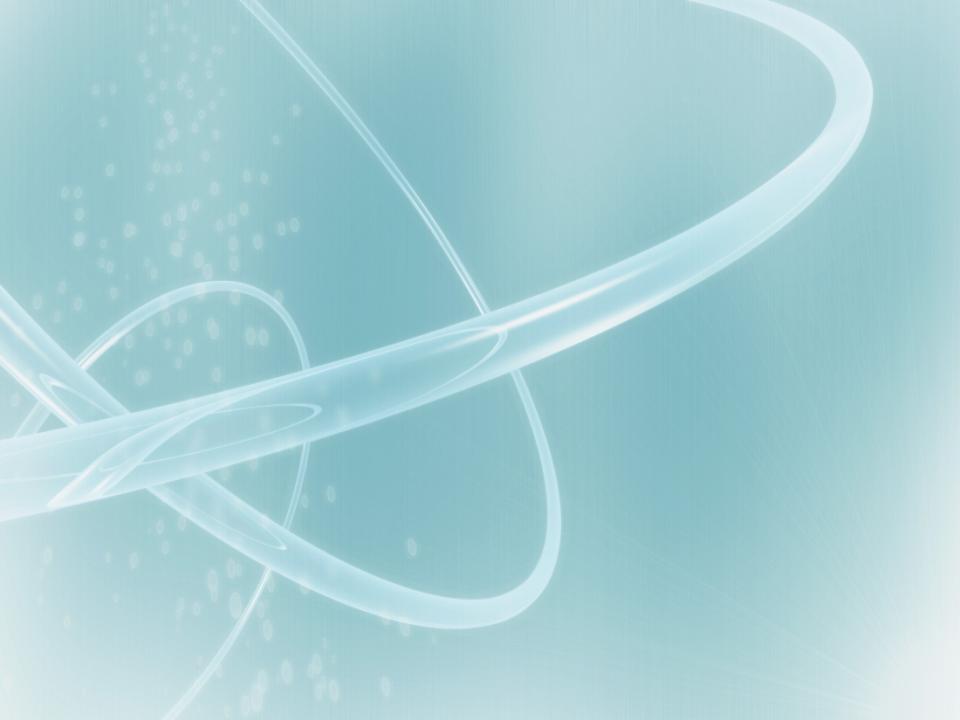 10.Какой это сплав железа. Из каких компонентов он состоит?
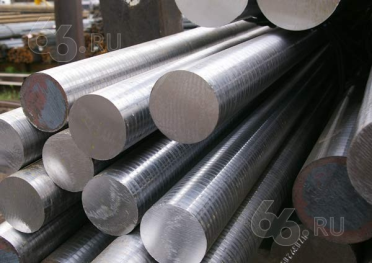 Сталь. 
Сплав
железа (98%) и углерода  (1,5%)
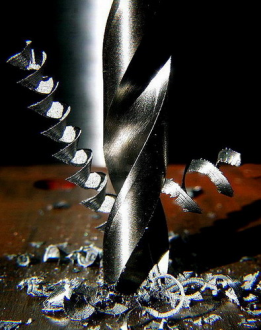 ответ
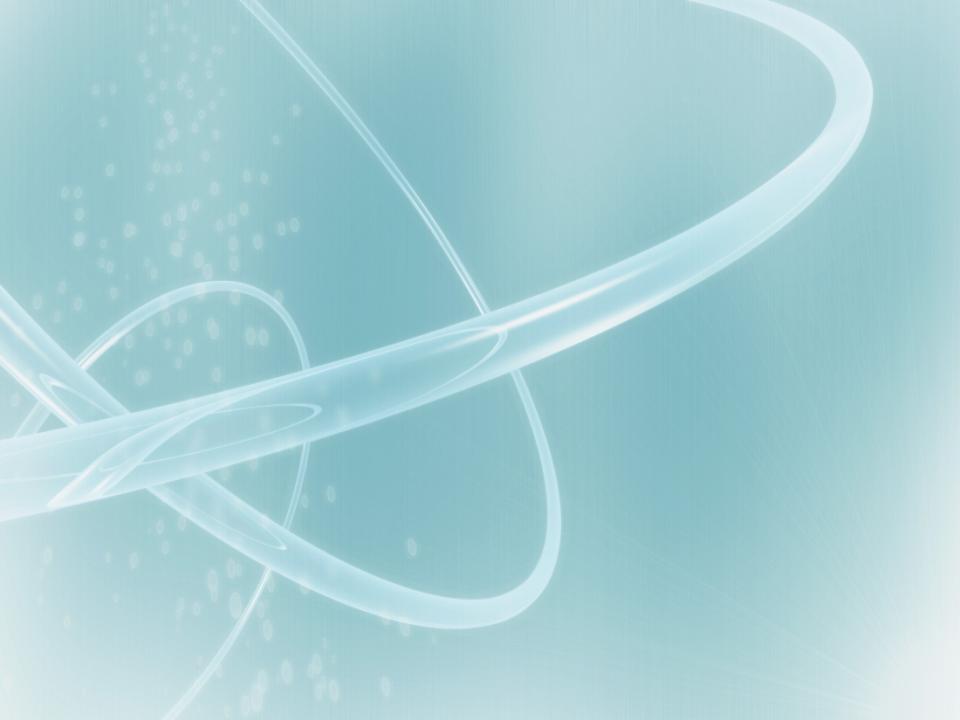 20.Какой это сплав олова. Из каких компонентов он состоит?
Бронза.
сплав меди с оловом Цвет бронзы, с увеличением процентного содержания олова, переходит из
красного (90% меди) в желтый (85%меди), белый (50%) и стально-серый (до 35% меди).
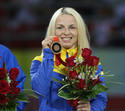 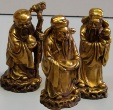 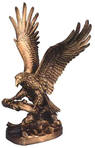 ответ
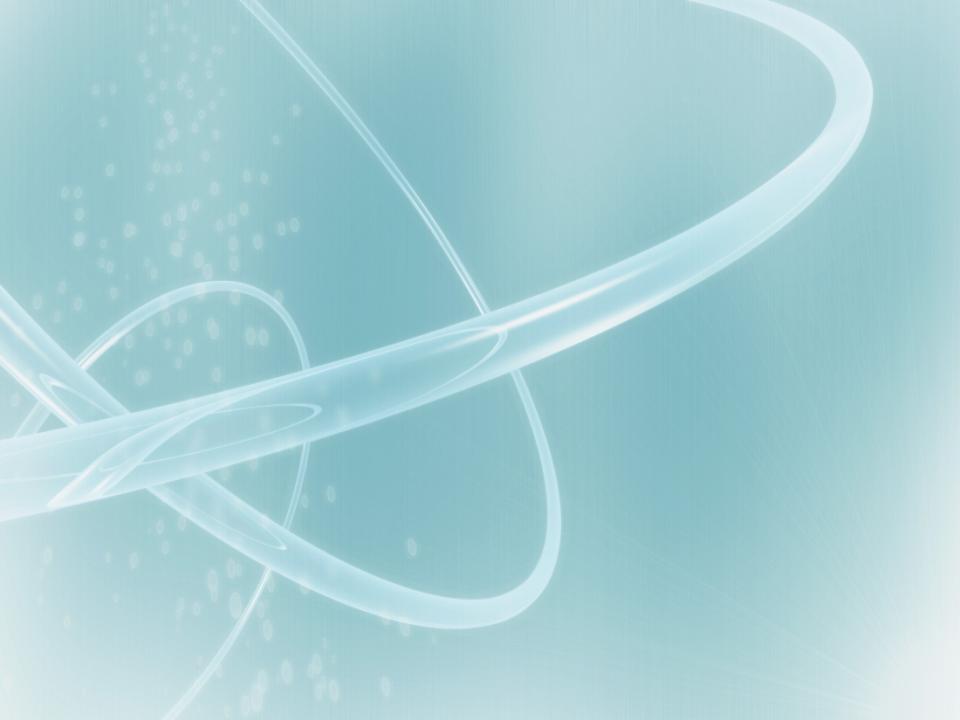 -
е
+
30.Какой это сплав никеля. Из каких компонентов он состоит?
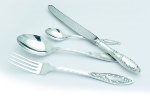 Мельхиор. 
Сплав
Меди (75%)
 и никеля (25%)
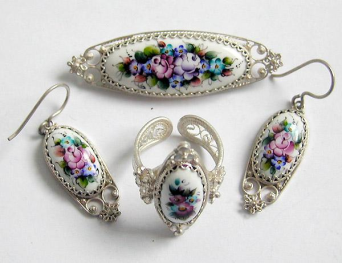 ответ
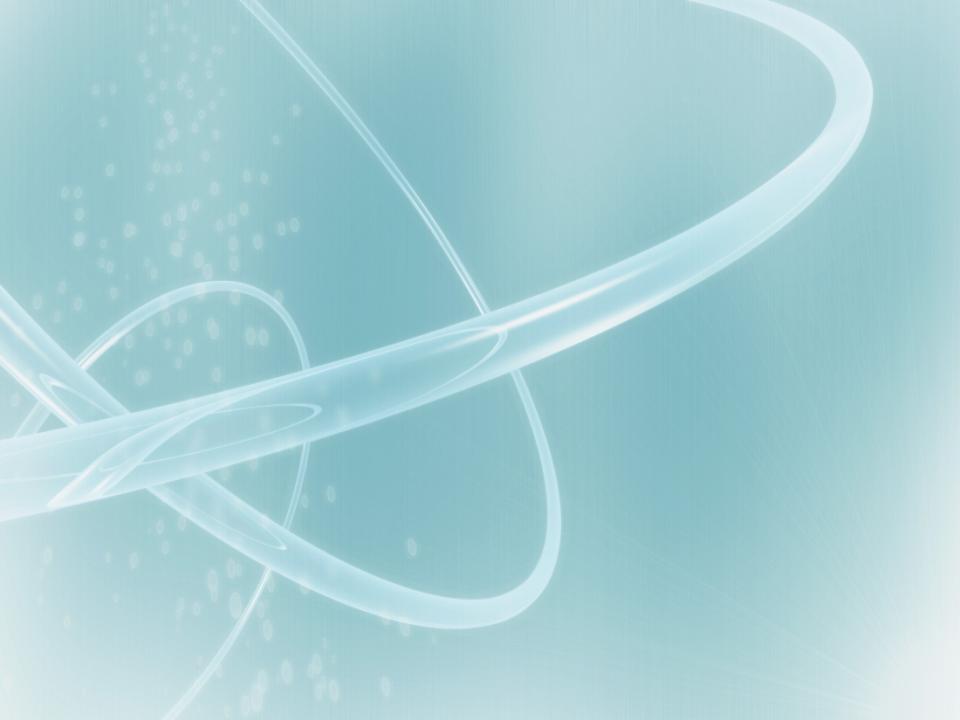 40.Какой это сплав цинка. Из каких компонентов он состоит?
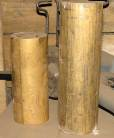 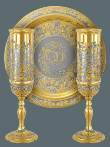 Латунь.
Сплав
 меди (60-80%) с цинком
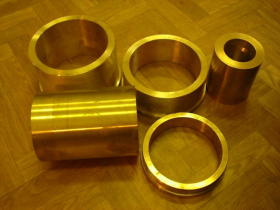 ответ
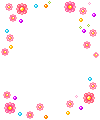 Подведение итогов
I место
II место
Источники информации
Занимательная химия: Книга для учащихся, учителей и родителей. – М.: АСТ-ПРЕСС, 1999.
Я познаю мир: Детская энциклопедия: Химия / авт.- сост. Савина Л.А. – М.АСТ, 1995.
1С: Репетитор. Химия. 
1С: Образовательная коллекция. Химия базовый курс 8-9 классы. 
http://home.uic.tula.ru/~zanchem/episod.htm
http://chemistry.narod.ru/persones/Butlerov.html 
http://www.alhimikov.net/galery/Page-1.html 
http://sus.qwnet.ru/library/n-t/ri/kk/hm14.htm 
http://www.senav.net/2008/07/08/interesnye_fakty_iz_zhizni_d_i_mendeleeva.html
http://www.photokzn.ru/articles/kazan/0/39/ 
http://www.rosbalt.ru/2009/03/04/623123.html 
http://wallpaper.zoda.ru/abstract/p15/ 
http://www.maratakm.narod.ru/pictures.htm
http://art-coll.narod.ru/anim/raznoe.htm
http://www.goodpc.narod.ru/smilik/bigsmilik.htm
http://content.net.ua/registration/sections/section.php?sec_id=7274
http://www.fotokosmos.narod.ru/art1.html
http://borovsk-1358.ru/ownmenu/napoleon/
http://www.tonnel.ru/?l=gzl&uid=155 
http://priroda77.narod.ru/animation/dragon/dragon1.shtml
http://aimi.ru/flash176x22017.htm
http://www.nivagold.ru/raznoe/raz/dino/drag.htm 
http://www.fmm.ru/specimens/vitr85/4536k1.html
http://alex-naumov.livejournal.com/23908.html
http://www.region64.ru/kitoboi
http://www.bashedu.ru/konkurs/safarov/_root/s_rframe.htm
http://www.zooexcurs.narod.ru/diptera/culicidae.htm
http://707-000.ru/show.php?id=41436
http://mypaints.com/Winter%20window%20(1).jpg
http://tfile.ru/forum/viewtopic.php?t=196400&start=0 
http://video.eraz.ru/user/cool44/